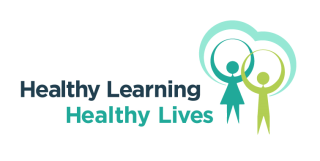 Healthy Learning, Healthy Lives Award 	Key Stage1-5
Quick Reference Guide
For more information and a breakdown of these criteria, go to www.healthylearningdoncaster.co.uk
HLHL Accreditation Process
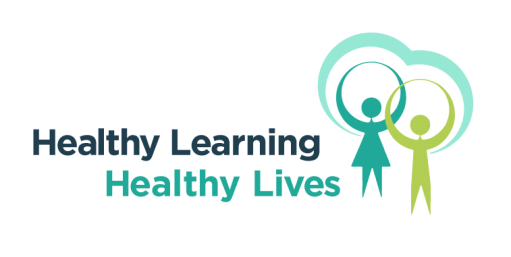 www.healthylearningdoncaster.co.uk
healthylearning@doncaster.gov.uk